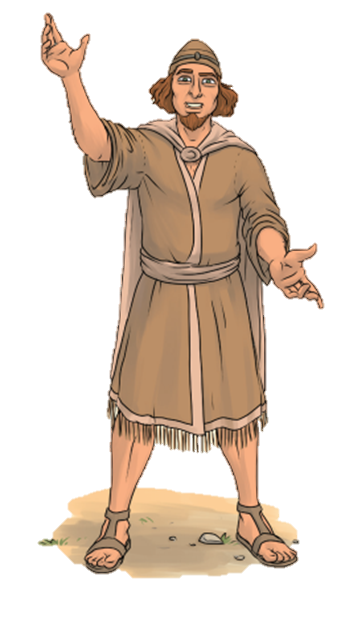 Isten vezetőket ad: Gedeon története 2.
DIGITÁLIS HITTANÓRA
Kedves Szülők!
Kérjük, hogy segítsenek a gyermeküknek a hittanóra tananyagának az elsajátításában!

A digitális hittanórán szükség
lesz az alábbiakra:
Internet kapcsolat
Hangszóró vagy fülhallgató a hanganyaghoz
Hittan füzet, vagy papír lap
Ceruza, vagy toll

Kérem, hogy indítsák el a diavetítést! 
(A linkekre így tudnak rákattintani!)
Javaslat: A PPT fájlok megjelenítéséhez használják a WPS Office ingyenes verzióját (Letölthető innen: WPS Office letöltések ). Az alkalmazás elérhető Windows-os és Android-os platformokra is!
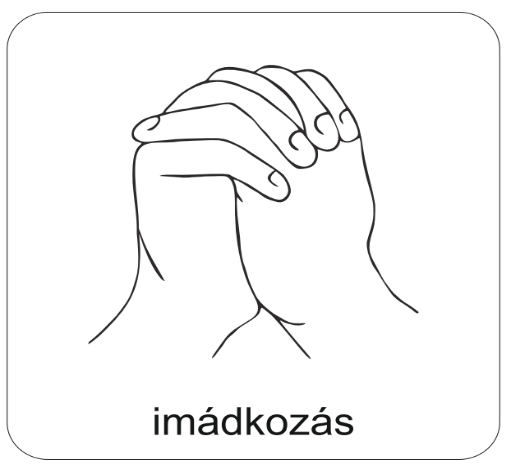 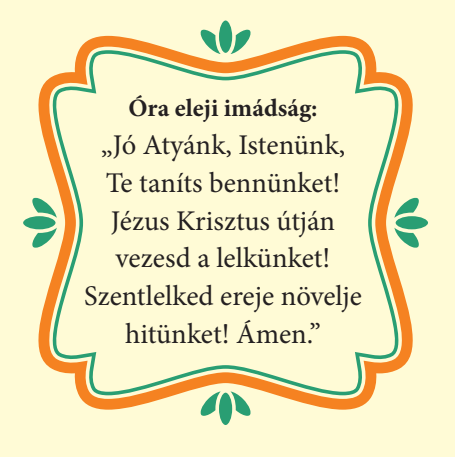 Áldás, békesség! 

Kezdd a digitális hittanórát az óra eleji imádsággal!
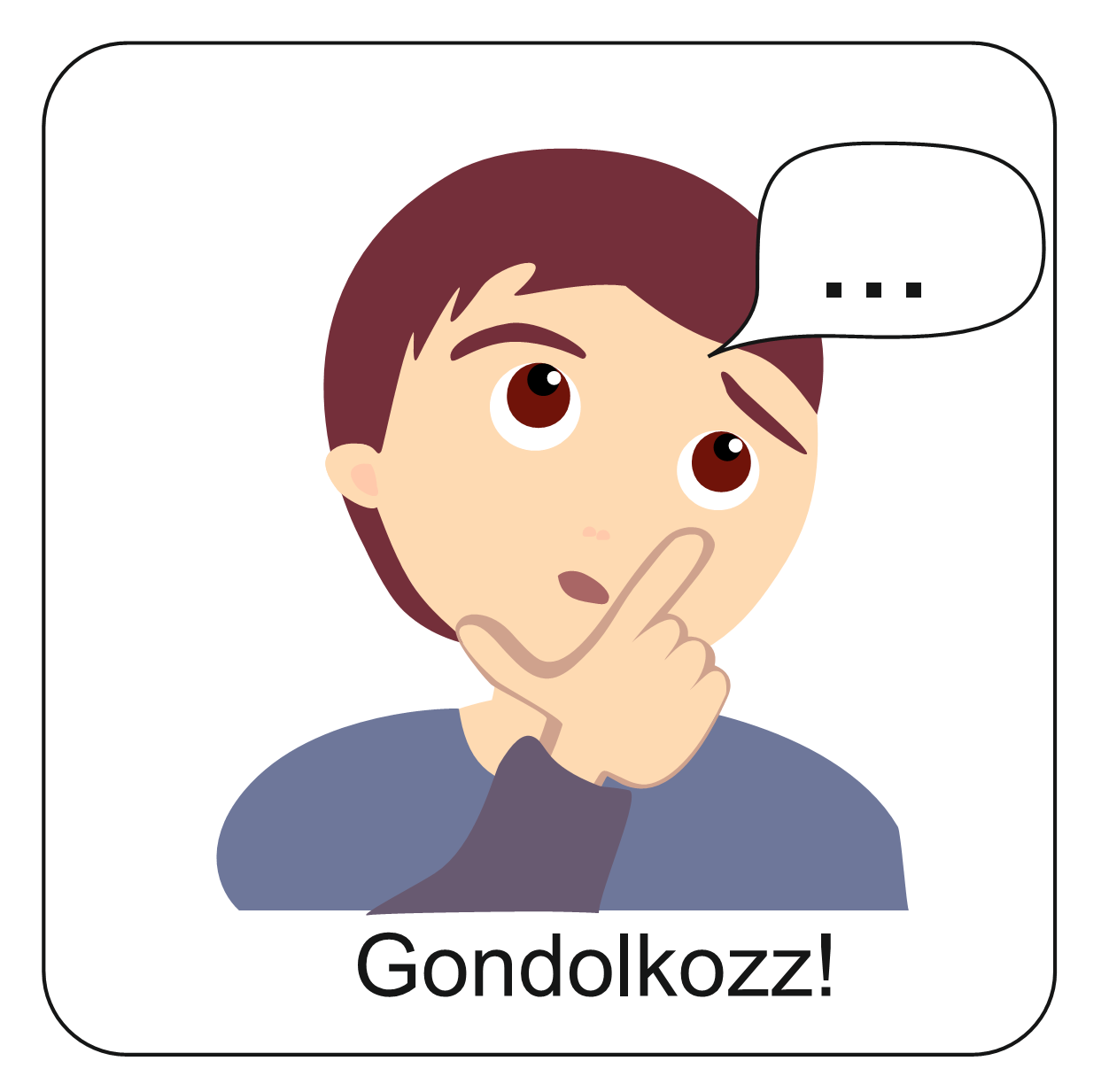 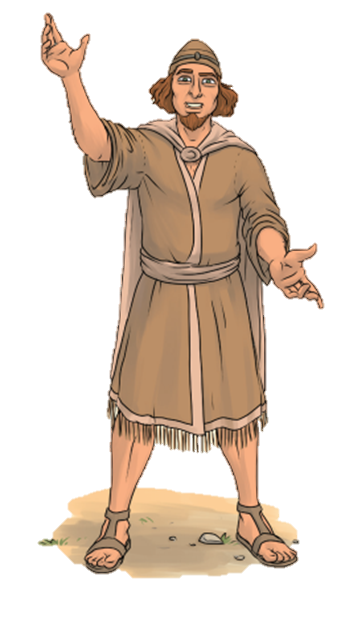 Emlékszel, hogy a honfoglaló nép a letelepedés után milyen gyorsan elfeledkezett Istenről? 
És arra is, hogy ennek mi lett a következménye?
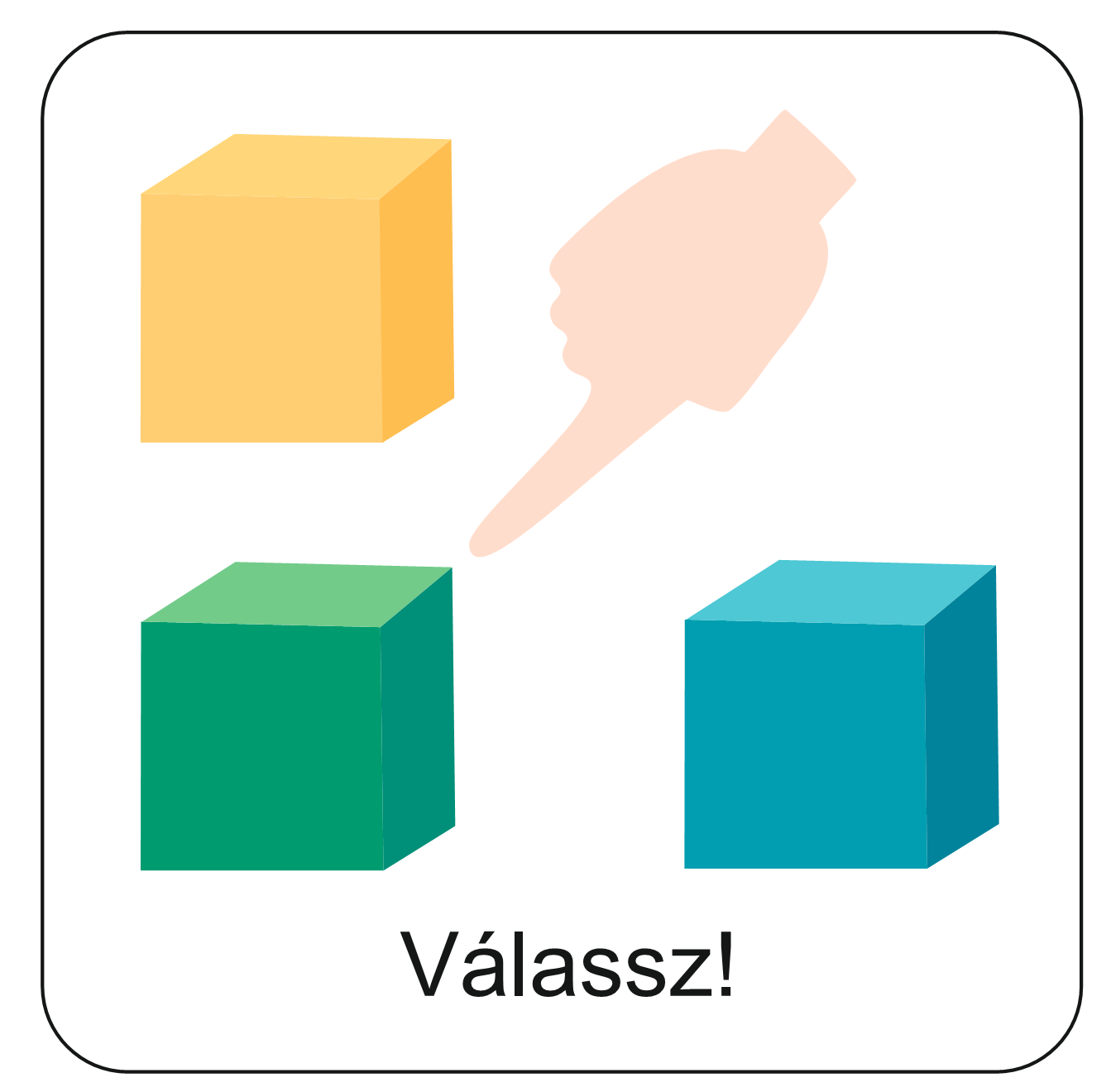 Elevenítsd fel Gedeon és Isten népe győztes csatájának történetét!
Tedd időrendi sorrendbe az eseményeket!
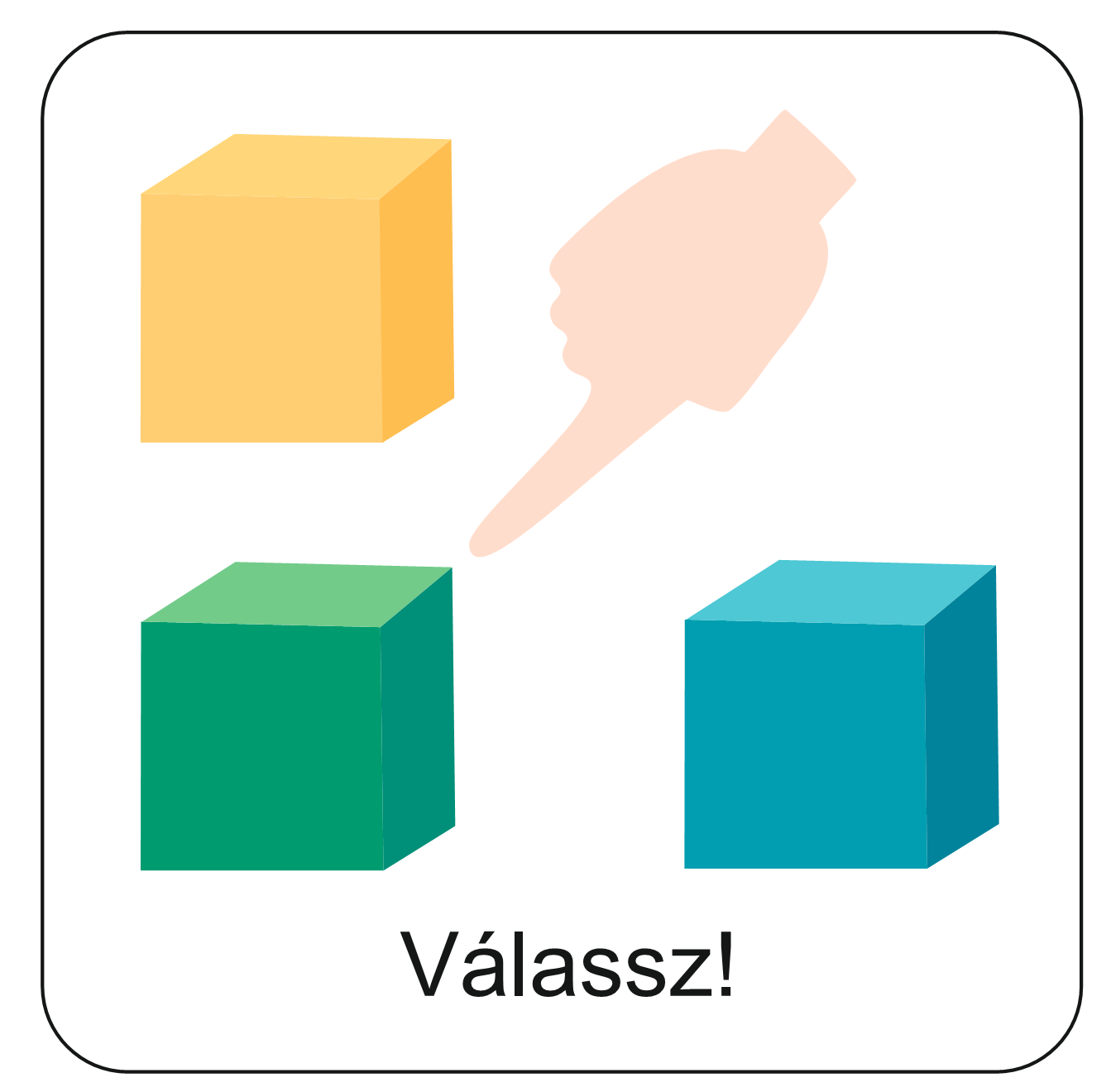 Emlékszel még hogyan zajlott Gedeonék győztes csatája?
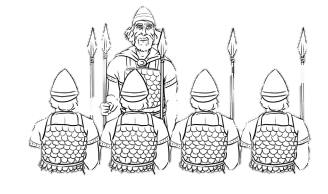 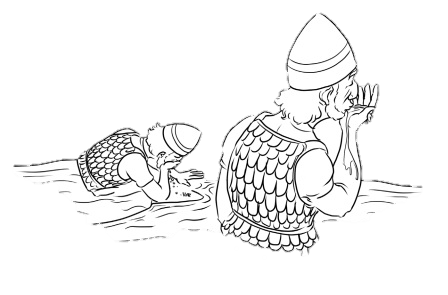 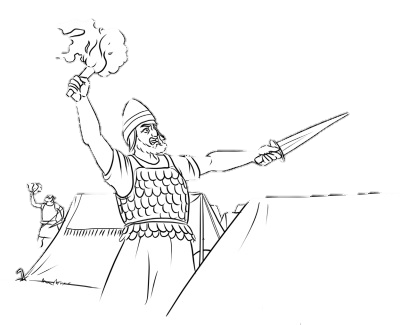 Elevenítsd fel a múlt órán tanult történetet és segíts bekeríteni Gedeonnak az ellenség táborát! 
Kattints ide és találd meg a helyes irányt!
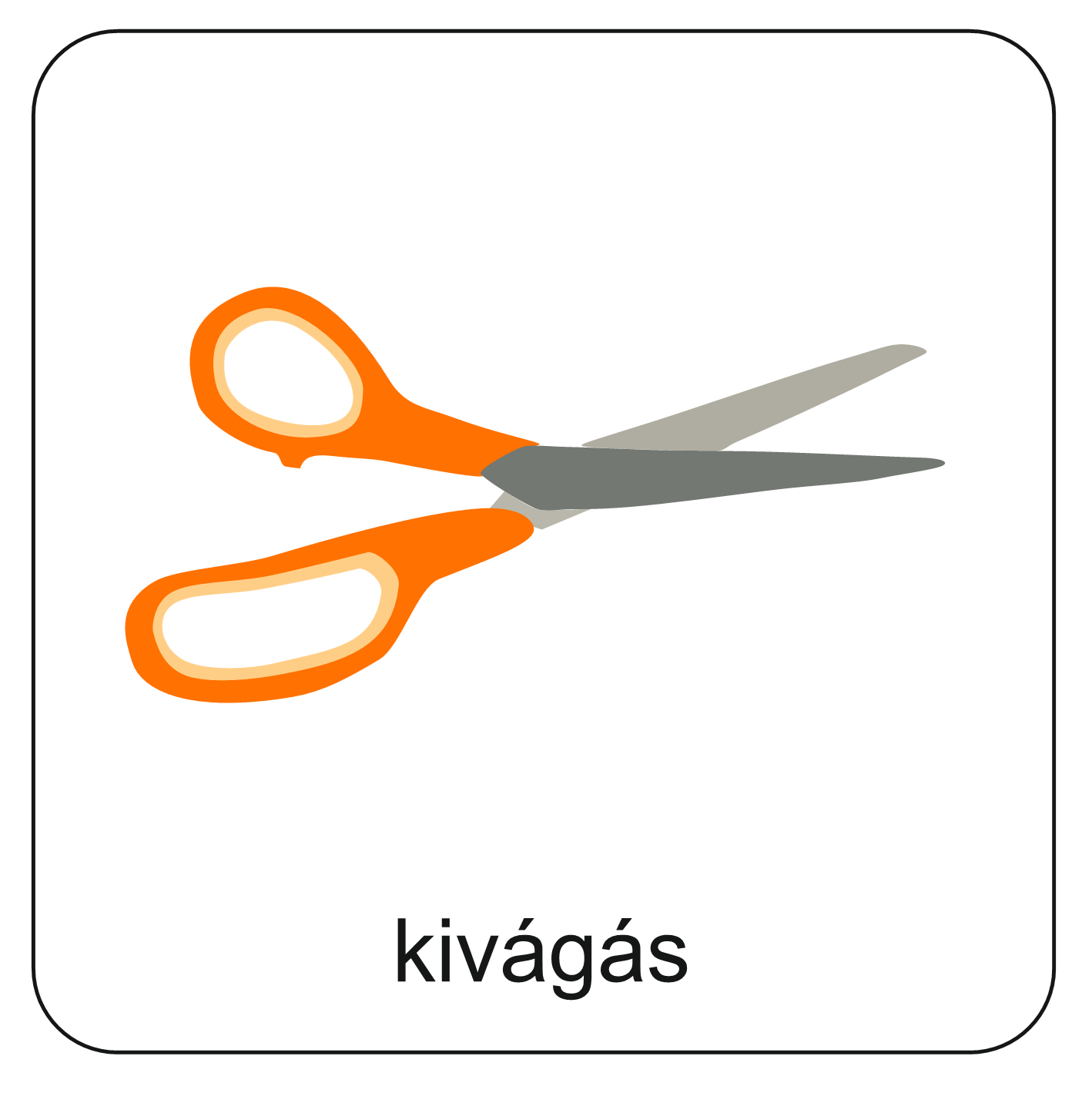 Készítsd el Gedeon fáklyáját!
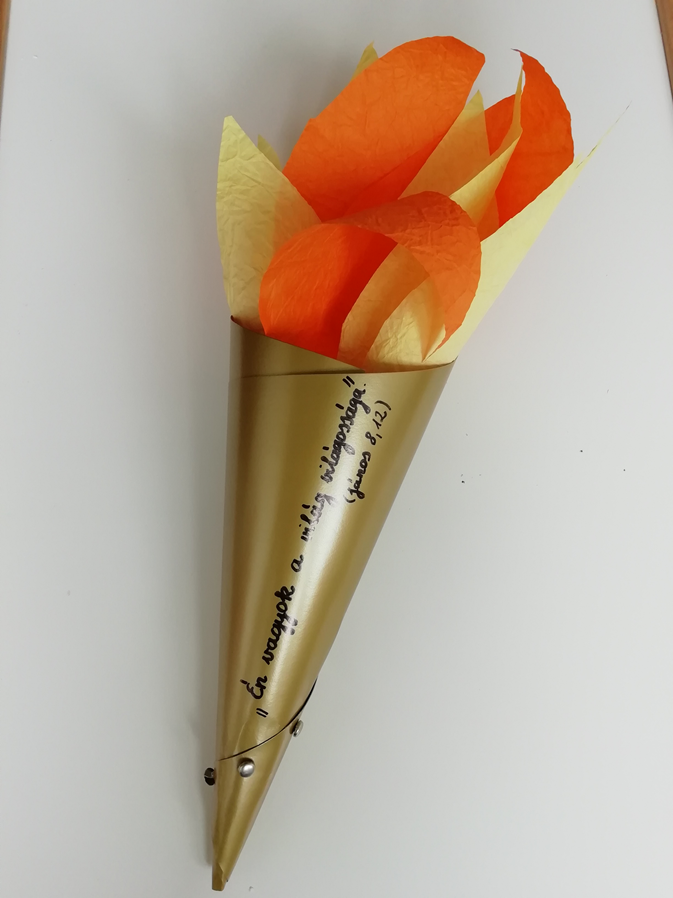 Gedeon és emberei az éj leple alatt bekerítették a midjániták alvó táborát, majd hirtelen, egy adott jelre, mindenki fáklyát gyújtott, és kiáltozni kezdett: - Az Úrért és Gedeonért!
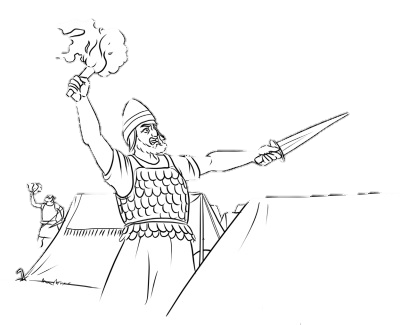 A jó vezető Isten fényével világít.
Szükséges kellékek:

Sötét színű (barna, arany), kb. A/4-es méretű kartonlap (1db)
Vékonyabb csomagolópapír, vagy színes lapok a tűz színeiben (piros, narancssárga, citromsárga)
Milton kapocs (néhány darab)
Olló
Cellux ragasztó 
Ha szükséges ceruza (a lángnyelvek megrajzolásához)
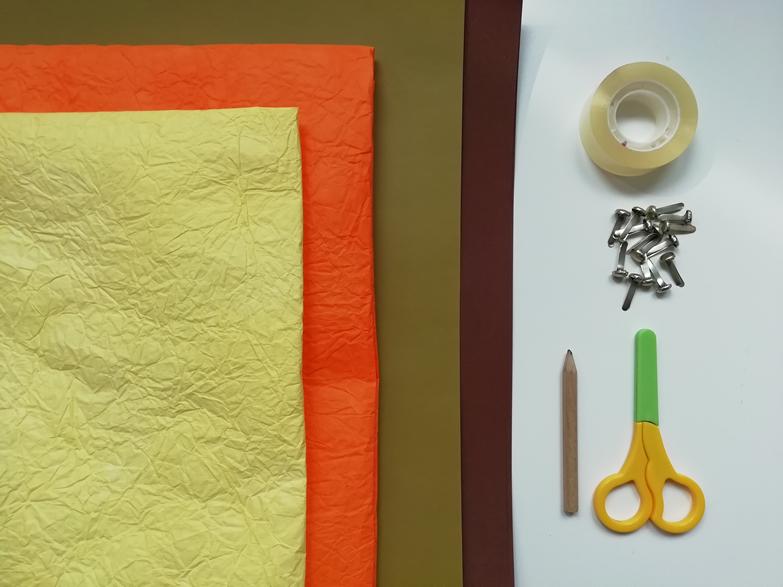 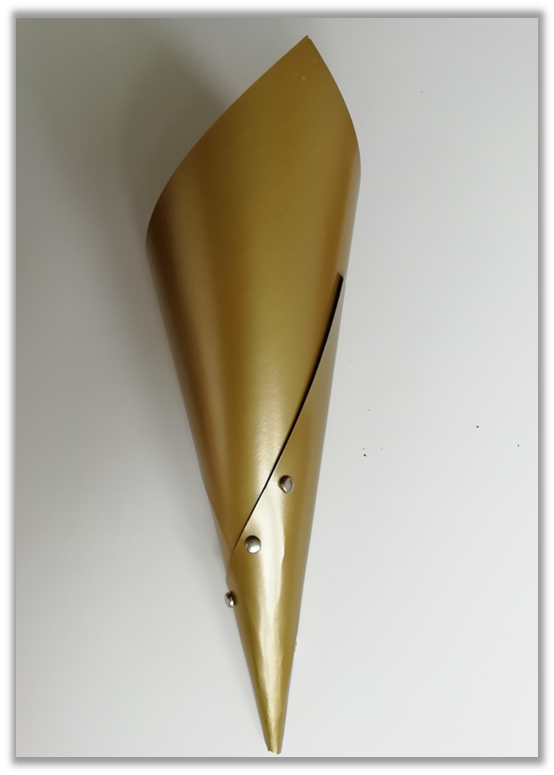 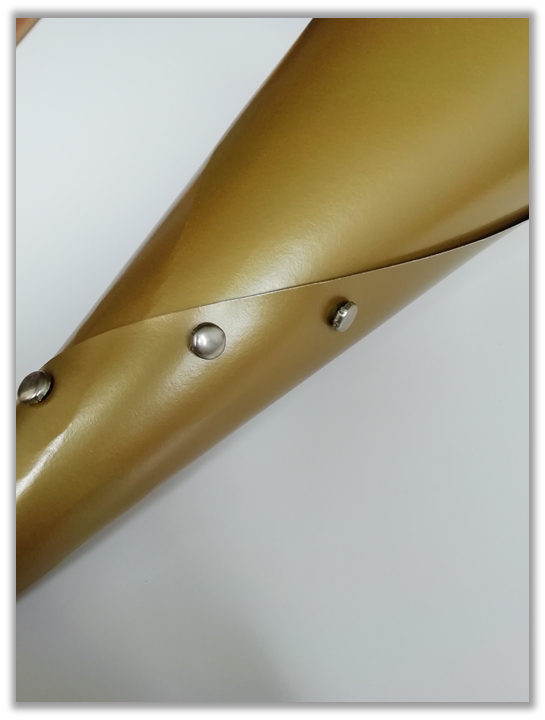 Csavarjuk fel a sötét színű kartont tölcsér alakúra!
Majd Milton kapoccsal rögzítsük!
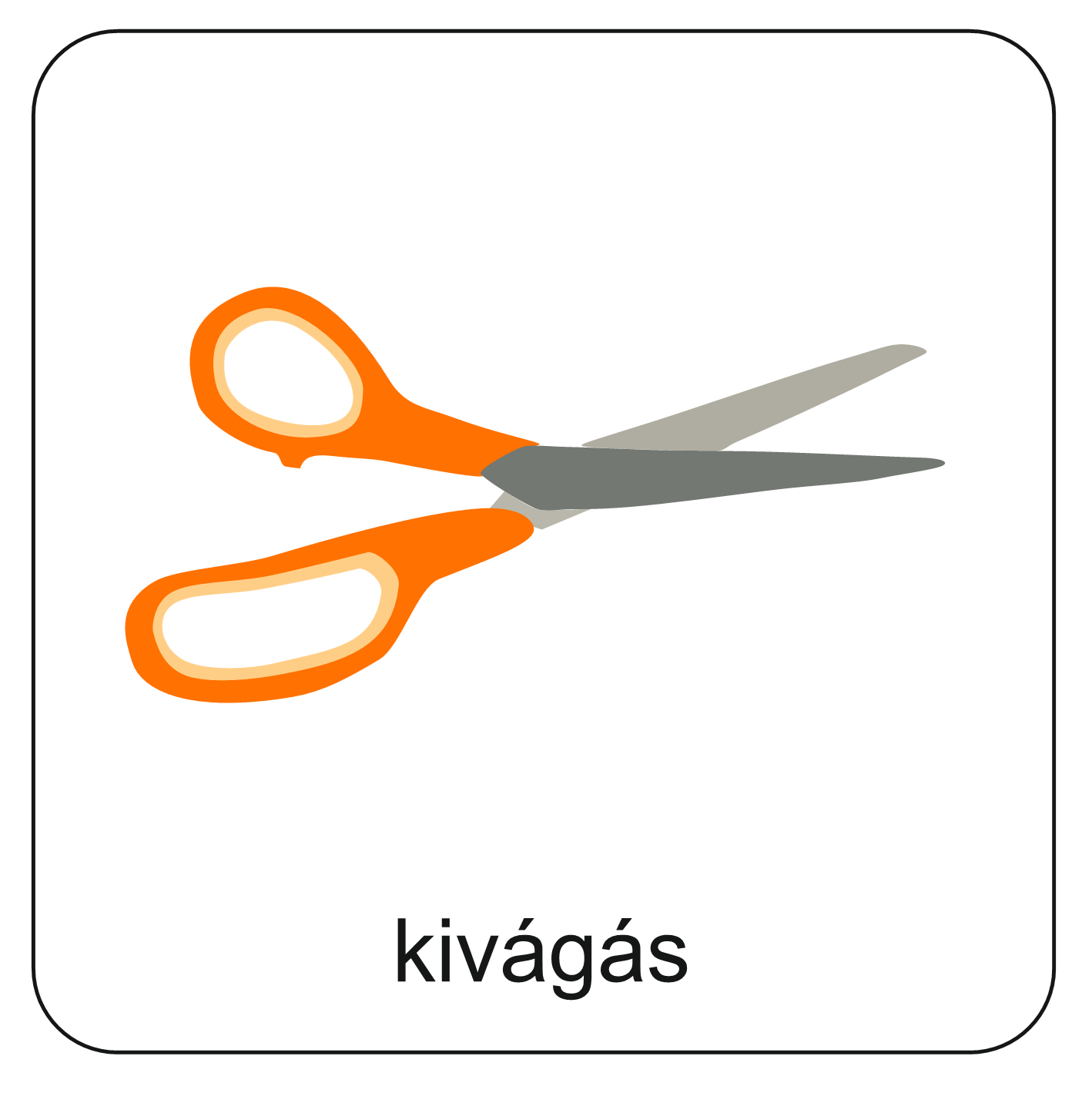 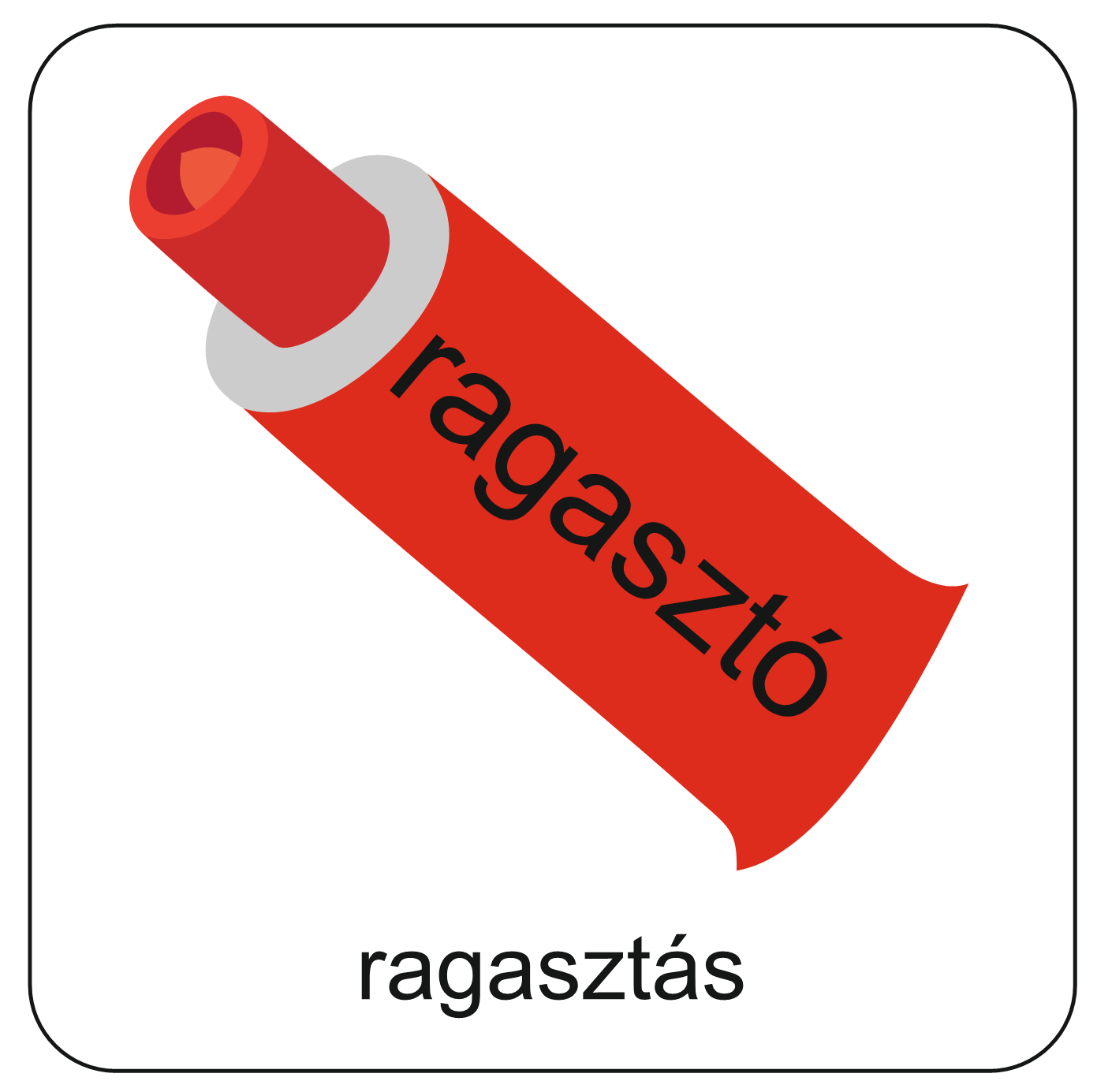 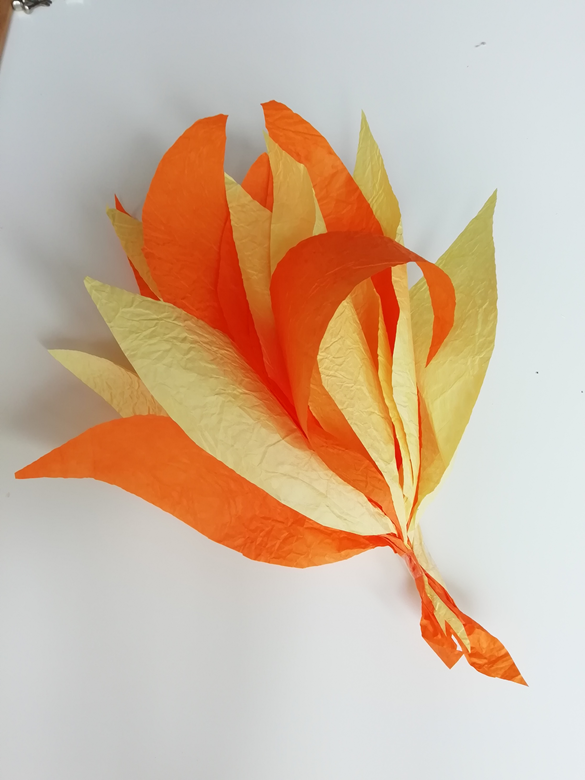 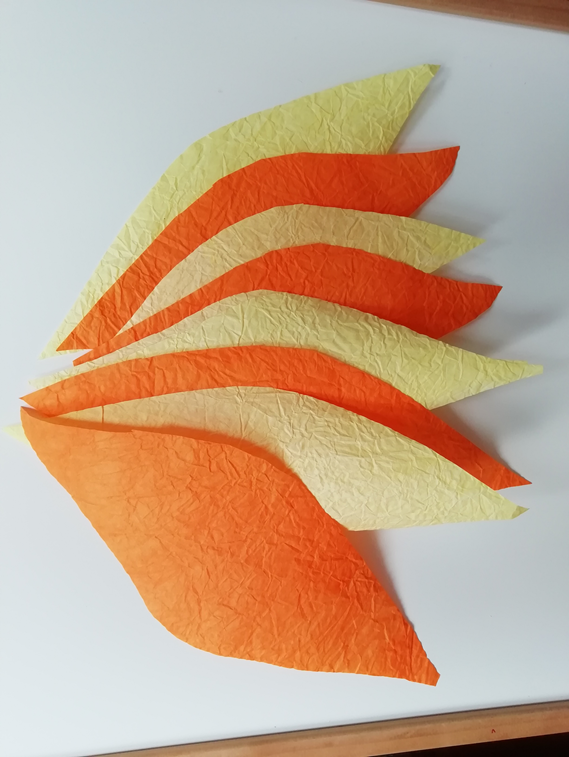 Vágjunk ki lángnyelveket a színes, vékony lapokból!
Fogjuk csokorba, majd cellux segítségével ragasszuk össze!
Helyezzük a lángnyelveket a fáklyába! Ragasztóval rögzíthetjük is.
Végezetül a markolatra ráírhatjuk a Jézusra utaló Igét: „Én vagyok a világ világossága.” (János 8,12), vagy aranymondásunkat.
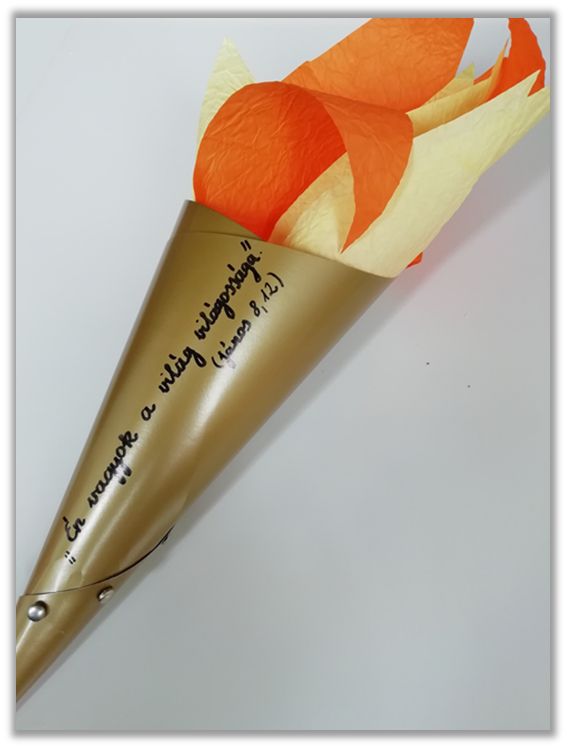 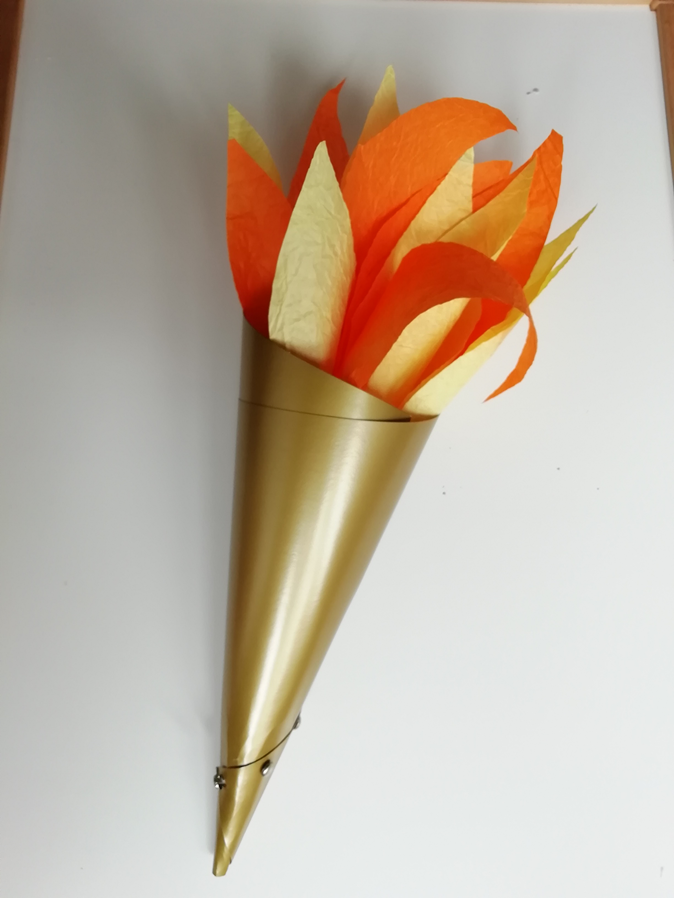 Eredeti ötlet
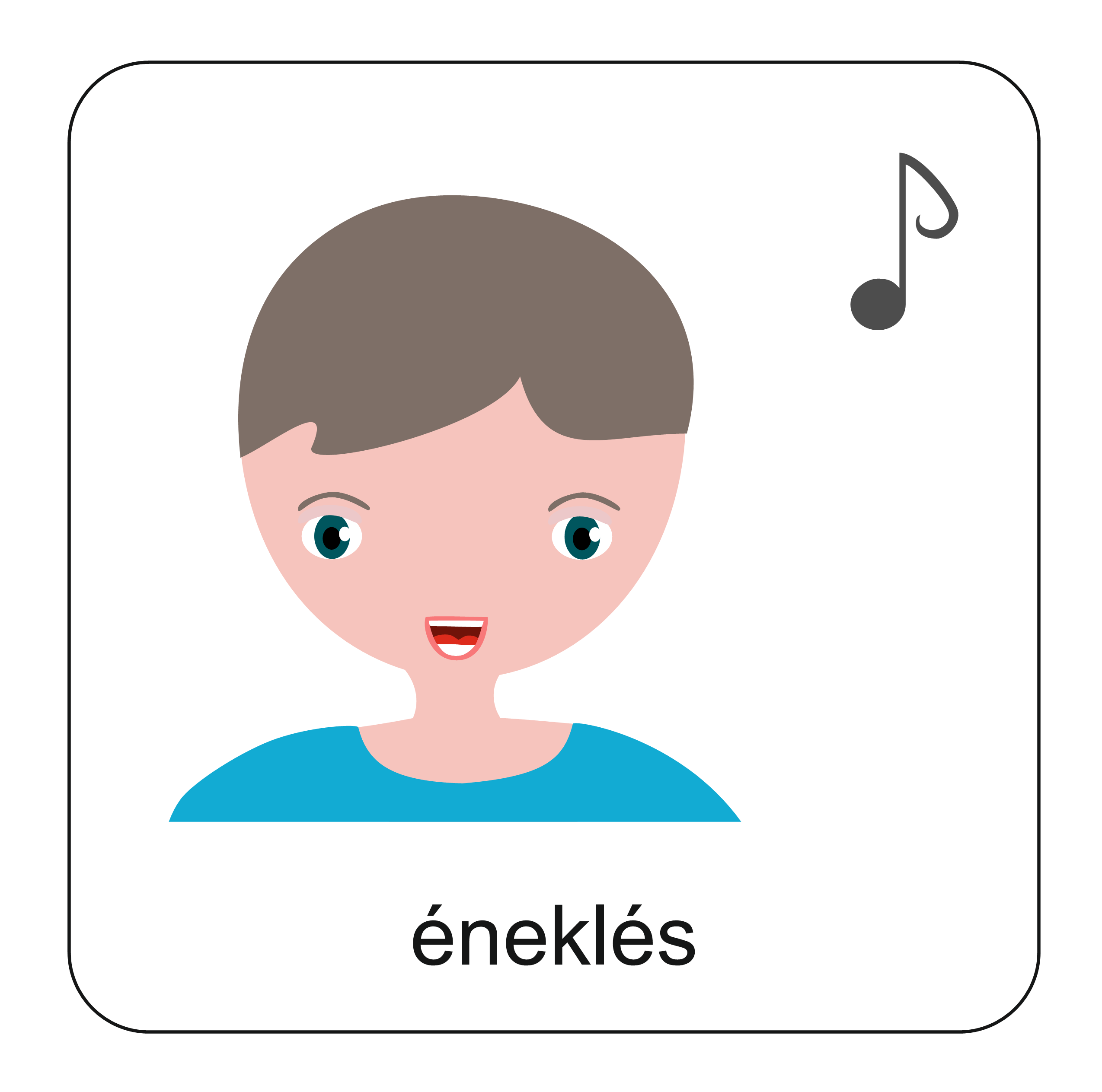 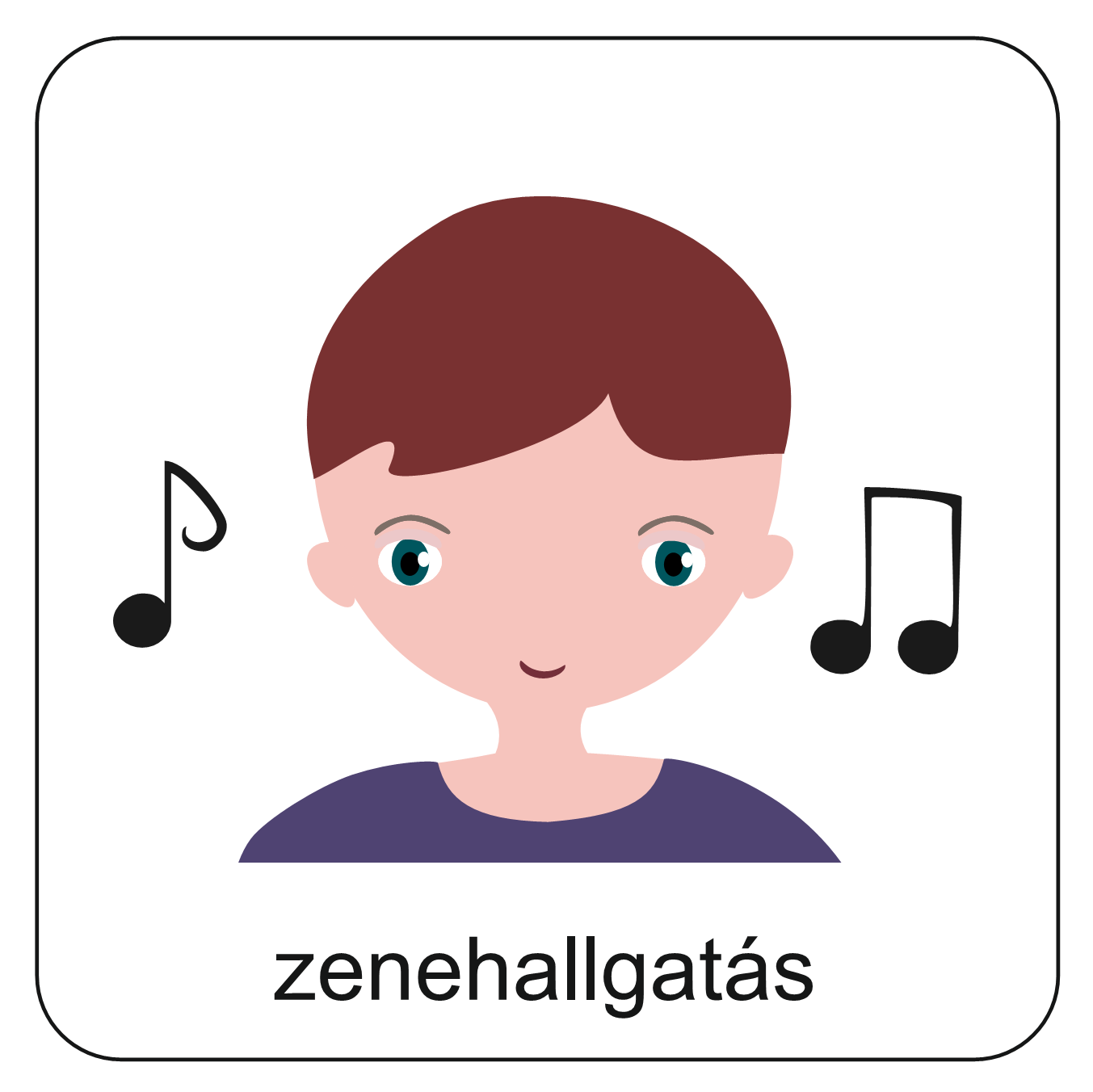 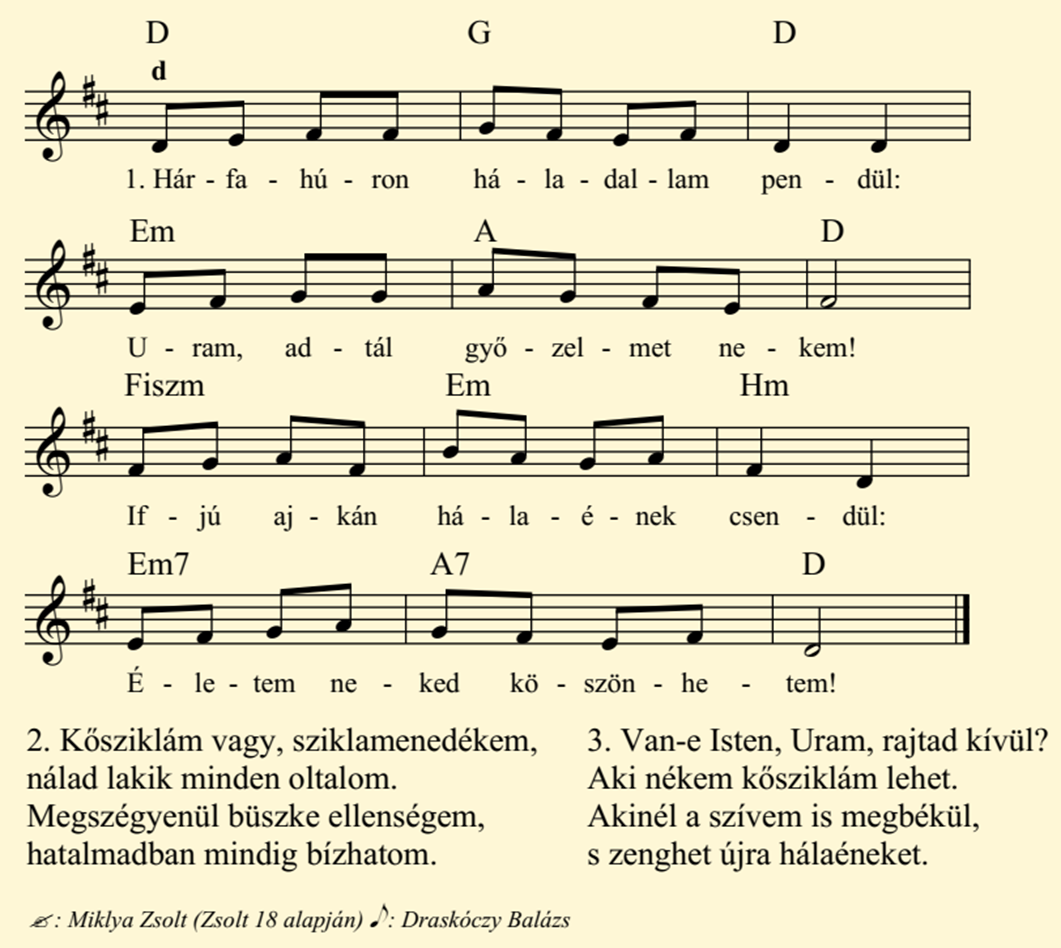 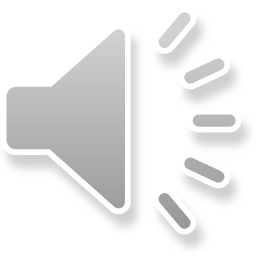 Ezzel az énekkel adjunk ma is hálát Isten áldásaiért, a Tőle kapott „vezetőinkért” és szeretetéért!
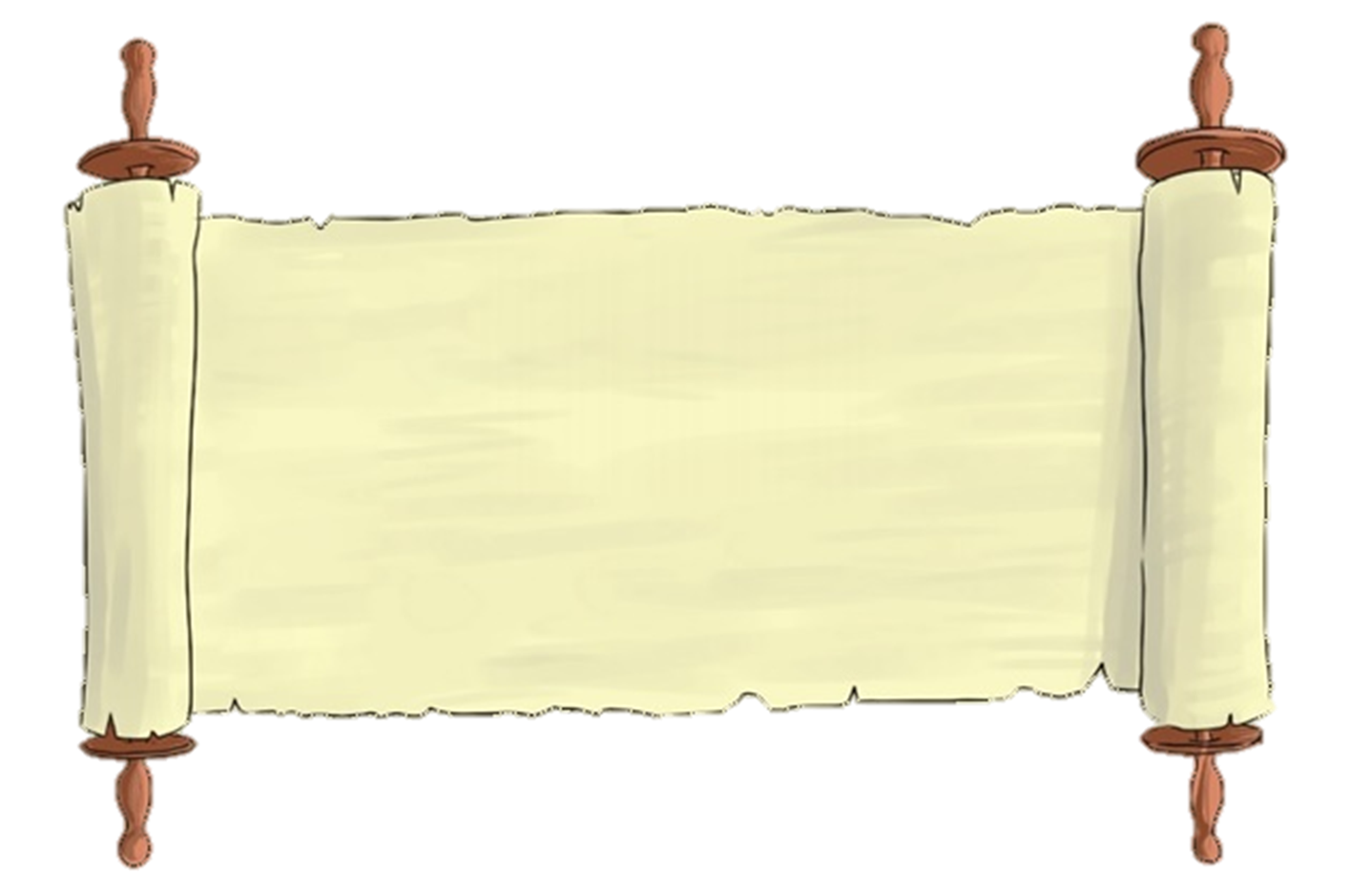 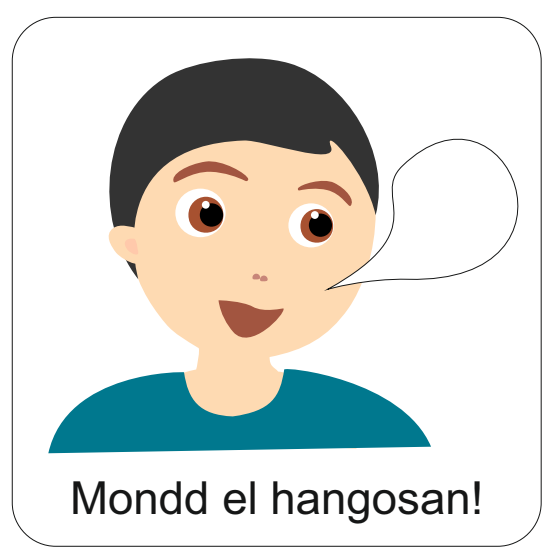 „Én nem uralkodom rajtatok. Az Úr uralkodjék rajtatok.” 

Bírák könyve 8,23
Aranymondás
Olvasd el Isten üzenetét és add tovább az Igét valakinek!
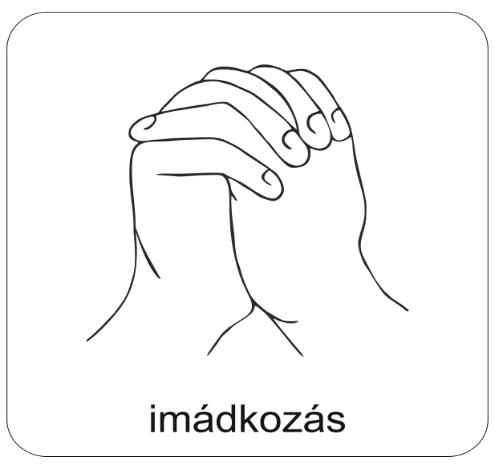 A digitális hittanóra végén így imádkozz!
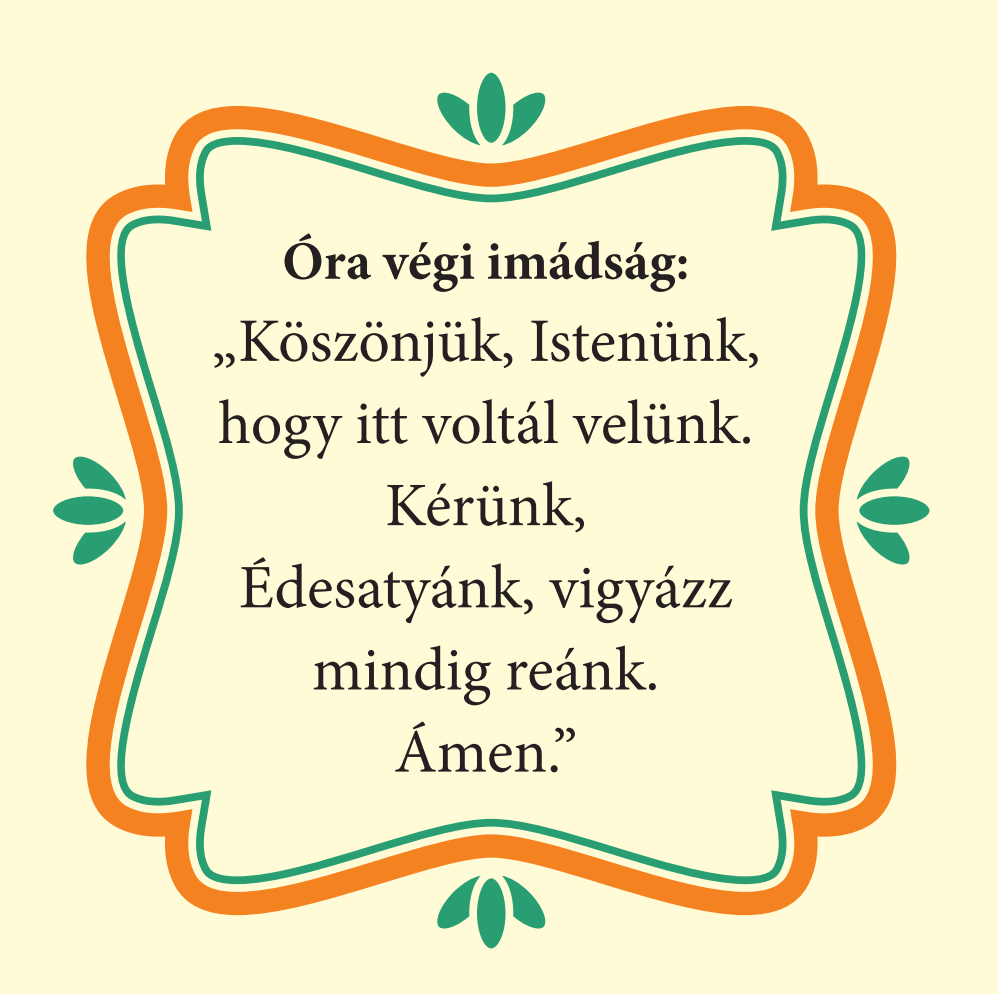 Kedves Hittanos! 
Várunk a következő digitális hittanórára!
Áldás, békesség!
Áldás, békesség!
„ Az Úrra tekintek szüntelen, nem tántorodom meg, mert a jobbomon van.”

 (Zsoltárok könyve 16,8)
Kedves Szülők!
Köszönjük a segítségüket!
Isten áldását kívánjuk ezzel az Igével!
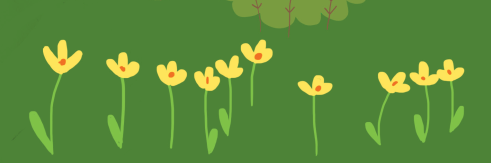